أقسام الدلالات
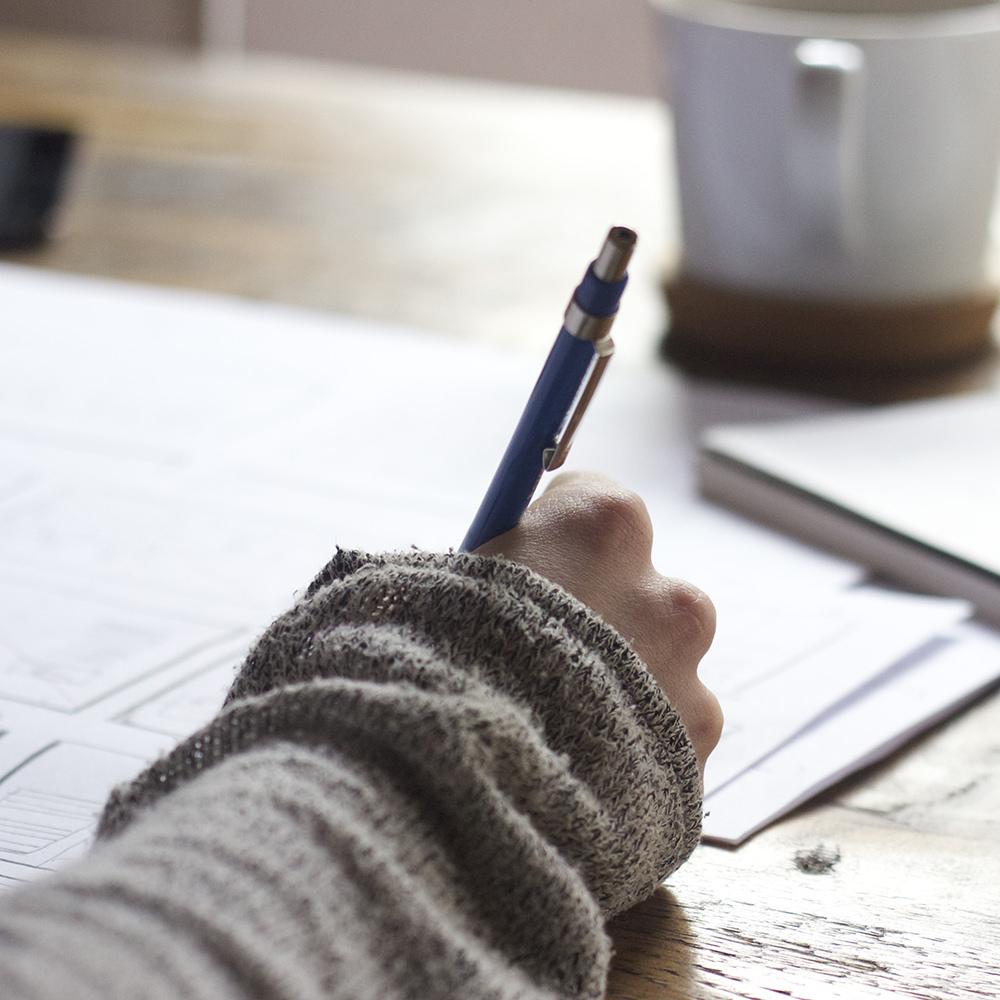 السلام عليكم ورحمة الله وبركاته
اولا : اقسام الدلالة غير اللفظية
قسم الحنفية الدلالة غير اللفظية إلى أربعة أقسام
الدلالات غير اللفظية كلها دلالة سكوت وتلحق باللفظية في افادة الاحكام
انواع الدلالة غير اللفظية
أن يلزم عن مذكور، مسكوت عنه
(فان لم يكن له ولد وورثه ابواه فلامه الثلث)
انواع الدلالة غير اللفظية
دلالة حال الساكت الذي وظيفته البيان، كسكوت الرسول صلى الله عليه وسلم عن أمر يشاهده، فإنه يدل على الإذن
انواع الدلالة غير اللفظية
اعتبار سكوت الساكت دلالة كالنطق، كدلالة سكوت الدائن عند رؤيته مدينه يبيع حاجته ولا ينهاه، فهذا يدل على الإذن.
انواع الدلالة غير اللفظية
دلالة السكوت على تعين معدود تعورف حذفه ضرورة؛ لأن الكلام يطول بذكره.
اقسام دلالة اللفظ
قسم الفقهاء دلالة اللفظ الى اربعة اقسام
دلالة اللفظ تقسم الى
إشارة النص
عبارة النص
دلالة اللفظ تقسم الى
القياس الجلي
اقتضاء النص
يكون امام القاضي او الفيه قنوات لاستقاء الاحكام
المنطوق الصريح
والمنطوق غير الصحيح
المنطوق غير الصريح
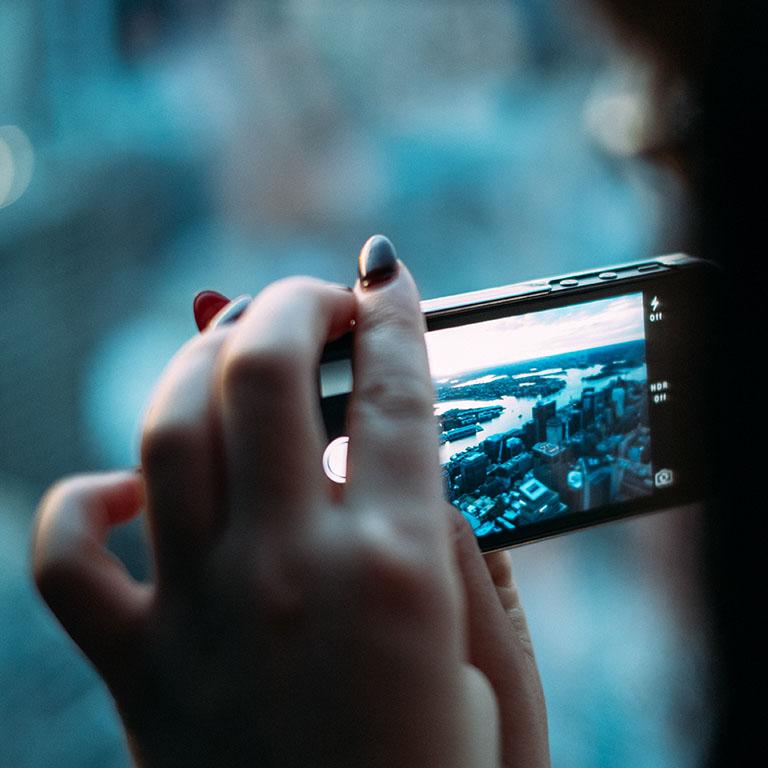 المنطوق غير الصحيح يقسم الى
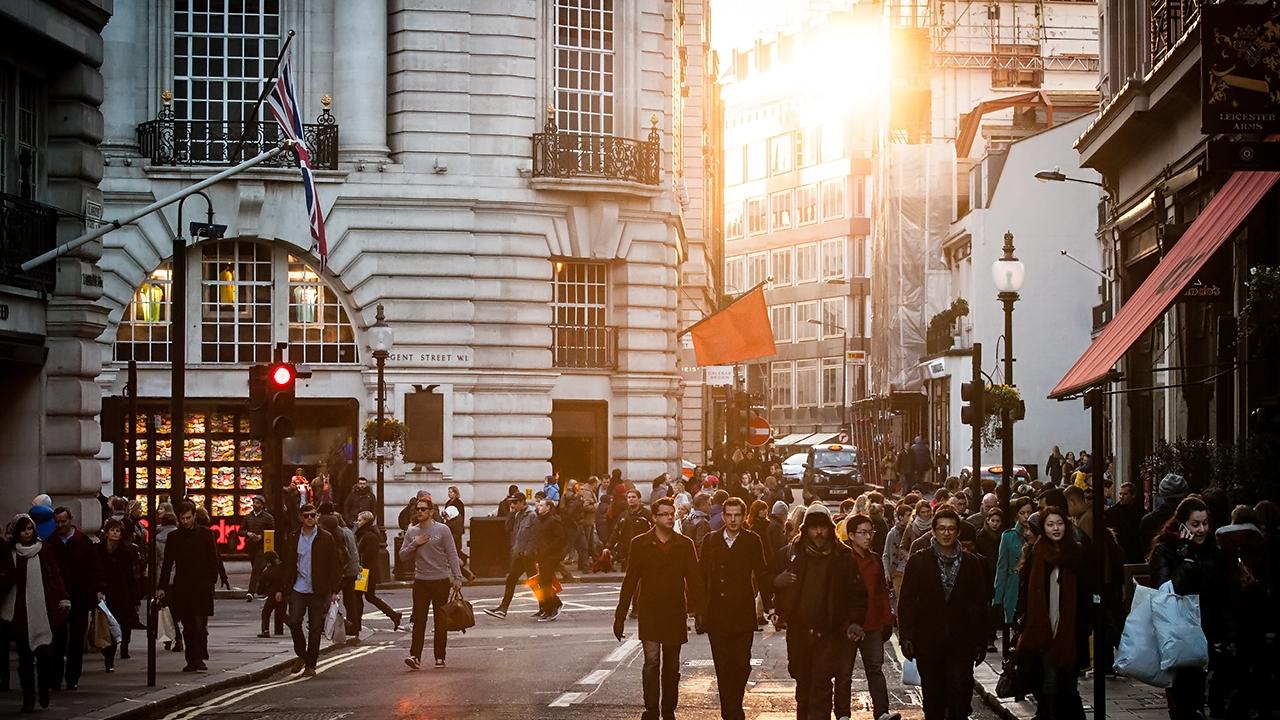 اشارة النص
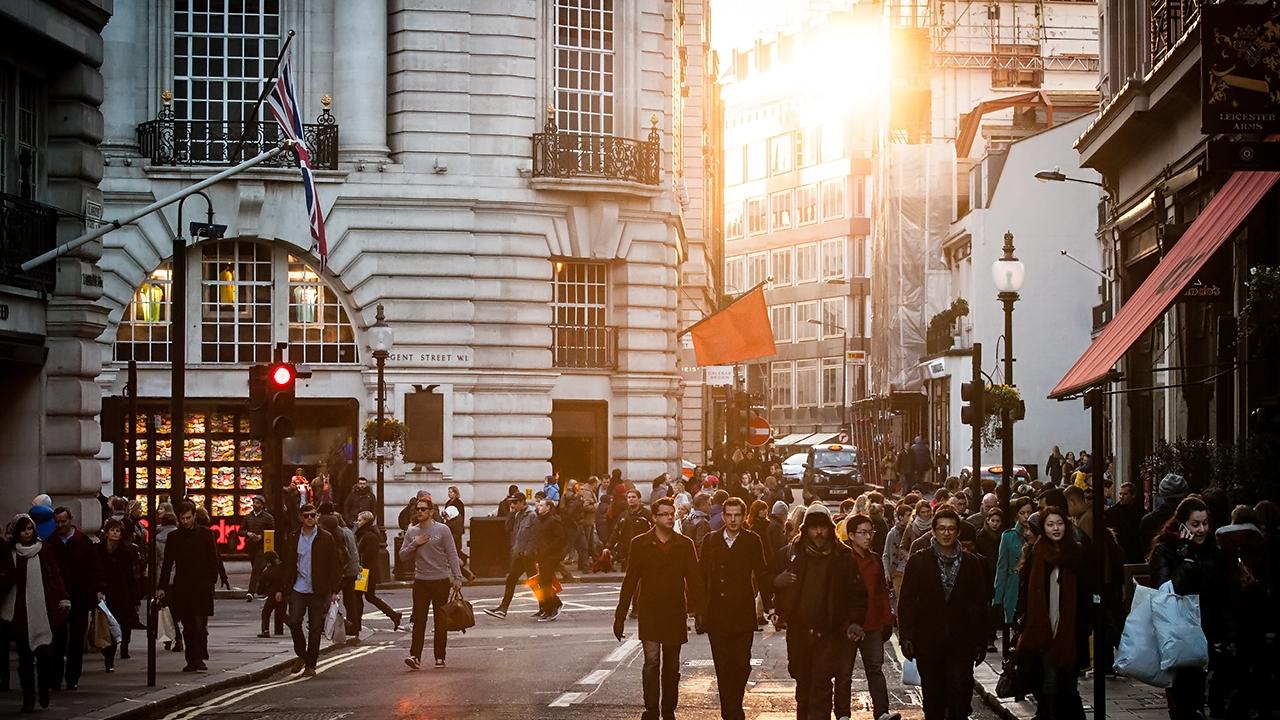 دلالة الاقتضاء
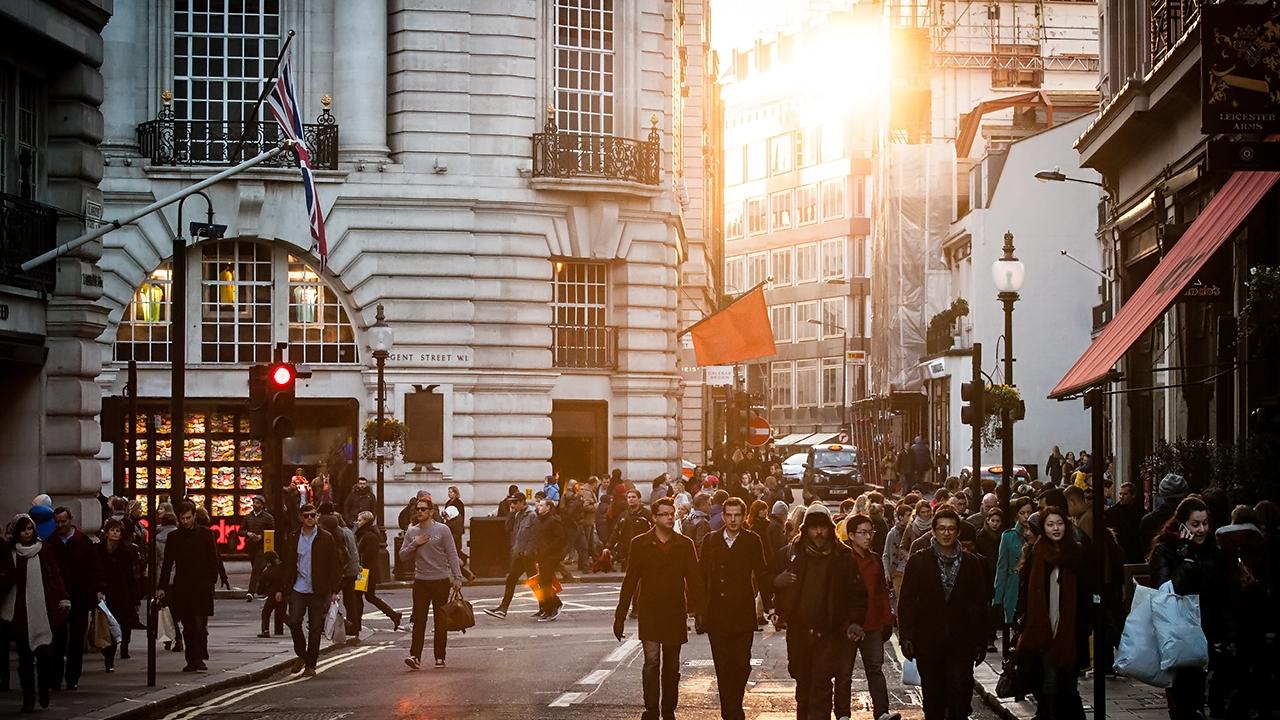 دلالة الايماء
المفهوم يقسم
مفهوم المخالفة
مفهوم الموافقة